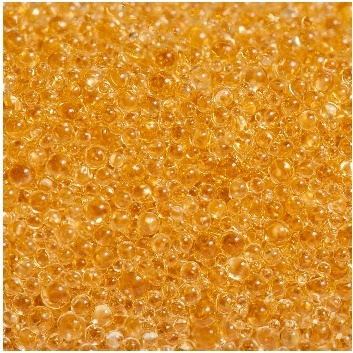 KY-2-8 კათიონიტის რეგენერაციის შემდეგ მიღებული საწარმოო ჩამონადენი წყლების მაქსიმალური დაკონცენტრირების  შესაძლებლობის შესწავლა ელექტროდიალიზის მეთოდით.
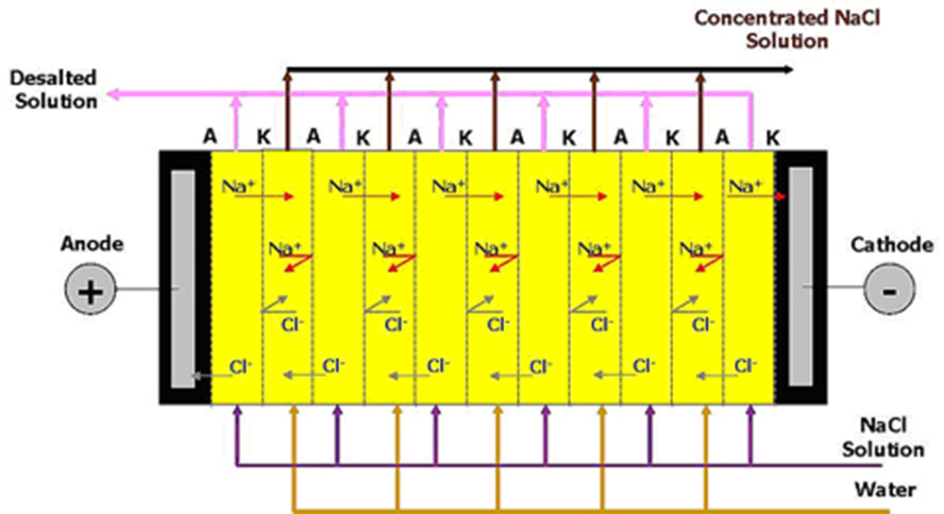 თინა ხერებავა
ირინა ბეჟანიძე
ქიმიის დეპარტამენტი: 
                             თინა ხარებავა
                                                     ირინა ბეჟანიძე
[Speaker Notes: T]
სამუშაოს მიზანი
საწარმოო ჩამონადენ წყალში 
ნარჩენი მჟავას მქსიმალური დაკონცენტრირების შესაძლებლობის შესწავლა  ელექტროდიალიზის მეთოდით , მისი საწარმოო ციკლში დაბრუნების მიზნით
ნახ.1     ელექტროდიალიზის პროცესის სქემა
კვლევის ობიექტები
ელექტროდიალიზური აპარატი დაკომპლექტებული
     MK-40   და  MA-40  მემბრანებით;

სამუშაო ხსნარი - 1%  HCI ხსნარი;
ჰიდრავლიკური რეჟიმები  აპარატის დიალიზატისა და დაკონცენტრირების კამერებში  საწყისი ხსნარის ნაკადების თანაფარდობით შესაბამისად:
     რეჟიმი    1   -  თანაფარდობა      1:1
     რეჟიმი    2   - თანაფარდობა      3 :2
     რეჟიმი   3   -  თანაფარდობა    13 : 1
      რეჟიმი   4    -  თანაფარდობა    1:0
ნახ. 2     დიალიზატისა და დაკონცენტრირების კამერებში HCI-ის კონცენტრაციის ცვლილება   ძაბვისაგან დამოკიდებულებით
ნახ.3     მჟავას დაკონცენტრირების ხარისხის,    ცვლილება   ძაბვისაგან დამოკიდებულებით
ნახ.4     დიალიზატის კამერაში გაუმარილების სიღრმის ცვლილება ძაბვისაგან დამოკიდებულებით
ნახ 5.   გამოსავლიანობის  ცვლილება ძაბვისაგან                   დამოკიდებულებით დიალიზატისათვის
ნახ.6      გამოსავლიანობის ცვლილება ძაბვისაგან                 დამოკიდებულებით დაკონცენტრირების                    კამერებისათვის
ნახ.7     ენერგოხარჯის ცვლილება ძაბვისაგან დამოკიდებულებით  დიალიზატის კამერისათვის
ნახ. 8    ენერგოხარჯის ცვლილება ძაბვისაგან დამოკიდებულებით   დაკონცენტრირების კამერისათვის
დასკვნა
ნაჩვენებია, რომ ელექტროდიალიზის მეთოდით შესაძლებელია მჟავე  pH-ის მქონე საწარმოო ჩამონადენი წყლების დაკონცენტრირება;

შესწავლილია დაკონცენტრირების პროცესის კანონზომიერებები ოთხი სხვადასხვა   ჰიდრავლიკური რეჟიმისათვის : მჟავის  დაკონცენტრირების ხარისხის, გაუმარილების სიღრმის, პროდუქტის გამოსავლიანობისა და პროცესის ენერგოხარჯების ცვლილება აპარატზე მიწოდებული ძაბვის სიდიდისაგან  დამოკიდებულებით ;
 
დადგენილია, შესწავლილი ოთხი ჰიდრავლიკული რეჟიმიდან, მჟავას მაქსიმალური დაკონცენტრირება  მიიღწევა ჰიდრავლიკური  რეჟიმი 4 -ის დროს, როდესაც წყლის ნაკადი  მიეწოდება აპარატის მხოლოდ დილიზატის  კამერებს  და არ მიეწოდება დაკონცენტრირების კამერებს;

მიღებულია, აღნიშნული რეჟიმის დროს აპარატზე 160 ვ ძაბვის  მიწოდების  პირობებში შესაძლებელია  კათიონიტის რეგენერაციით მიღებული  მჟავე  ჩამონადენი წყლის  დაკონცენტრირება 5% მდე და მისი საწარმოო ციკლში დაბრუნება
დადგენილია, აღნიშნული რეჟიმის დროს დიალიზატის კამერაში ნარჩენი მჟავას კონცენტრაცია  შეადგენს  0,05 %, რაც მნიშვნელოვნად შეამცირებს ტუტის ხარჯს, რომელიც დღეისათვის გამოიყენება მჟავე საწარმოო ჩამონადენი წყლების ნეიტრალიზაციისათვის.
მადლობთ 
ყურადღებისათვის
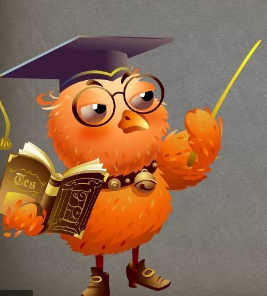